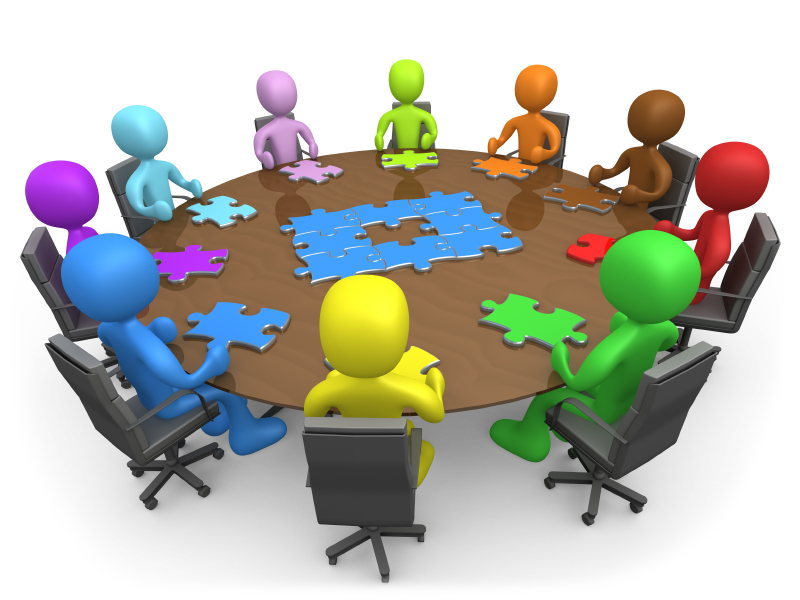 1
2
10
3
9
4
8
5
6
7
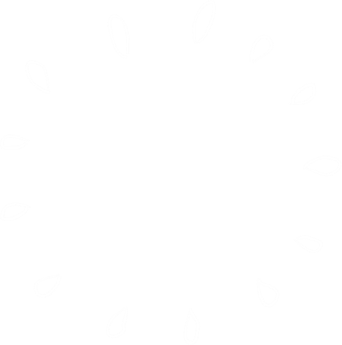 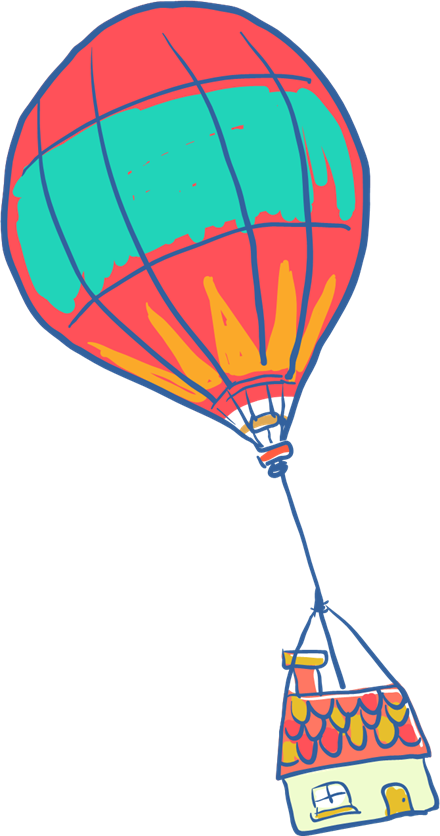 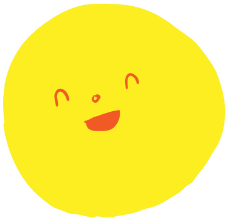 1. KIỂM TRA BÀI CŨ
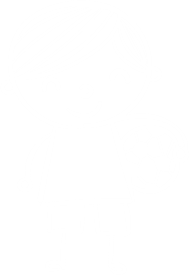 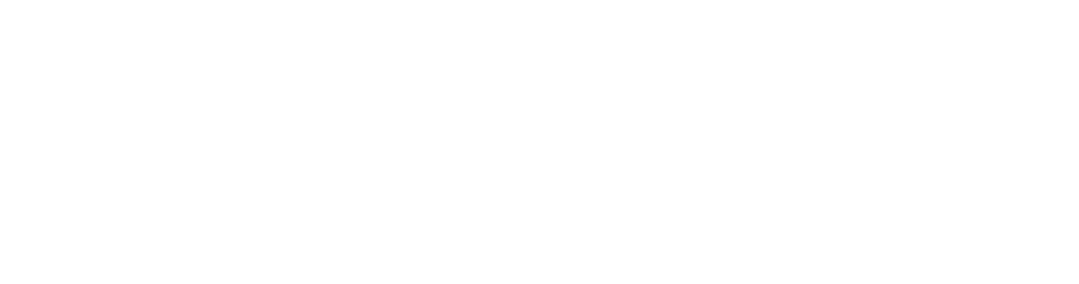 Hãy sắp xếp các câu lệnh dưới đây thành 1 chương trình hoàn chỉnh. Biết chương trình nhập vào số nguyên a bất kì từ bàn phím. Tính a chia 2 và in số dư ra màn hình kết quả.
5
return 0;
1
using namespace std;
8
}
6
cout<<“Nhap so nguyen a:”;
3
b= a%2;
2
int a,b;
9
int main (){
7
#include <iostream>
10
cout<<“So du la:”<<c;
4
cin>>a;
Hãy sắp xếp các câu lệnh dưới đây thành 1 chương trình hoàn chỉnh. Biết chương trình nhập vào số nguyên a bất kì từ bàn phím. Tính a chia 2 và in số dư ra màn hình kết quả.
5
return 0;
1
using namespace std;
8
}
6
cout<<“Nhap so nguyen a:”;
3
b= a%2;
2
int a,b;
9
int main (){
7
#include <iostream>
10
cout<<“So du la:”<<c;
4
cin>>a;
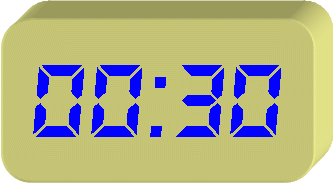 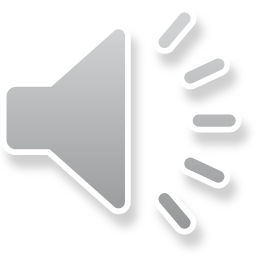 Hãy sắp xếp các câu lệnh dưới đây thành 1 chương trình hoàn chỉnh. Biết chương trình nhập vào số nguyên a bất kì từ bàn phím. Tính a chia 2 và in số dư ra màn hình kết quả.
7, 1, 9, 2, 6, 4, 3, 10, 5, 8
7
#include <iostream>
1
using namespace std;
3
b= a%2;
9
int main (){
10
cout<<“So du la:”<<c;
2
int a,b;
5
return 0;
6
cout<<“Nhap so nguyen a:”;
8
}
4
cin>>a;
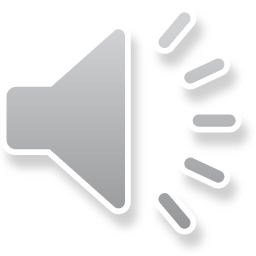 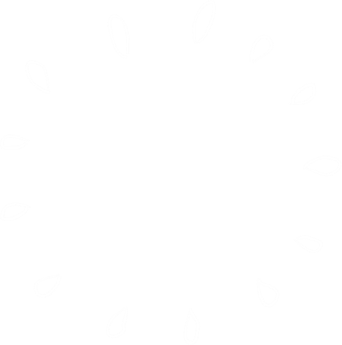 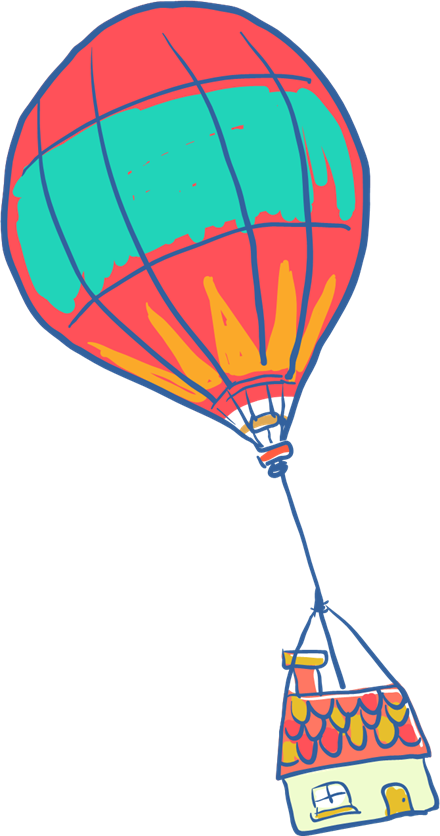 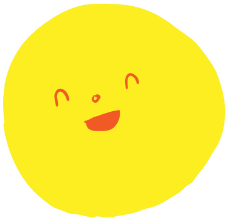 Bài 7: 
CẤU TRÚC RẼ NHÁNH
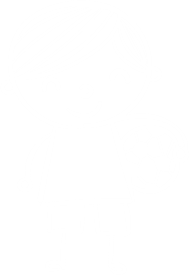 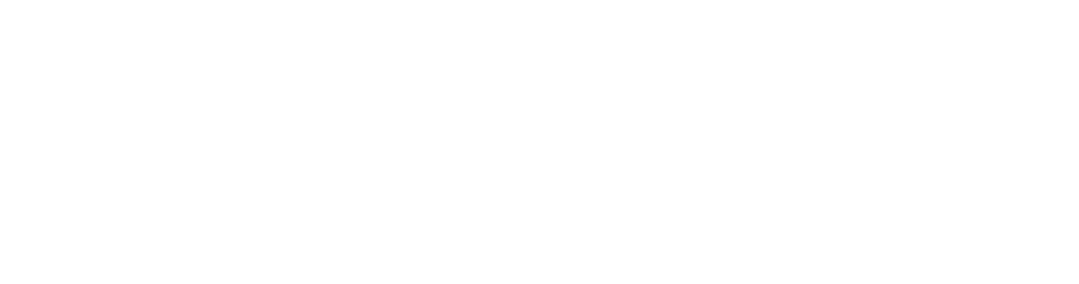 NỘI DUNG BÀI HỌC
01
02
03
04
05
Kiểm tra bài cũ
Rẽ nhánh dạng thiếu
Rẽ nhánh dạng đủ
Củng cố
Dặn dò
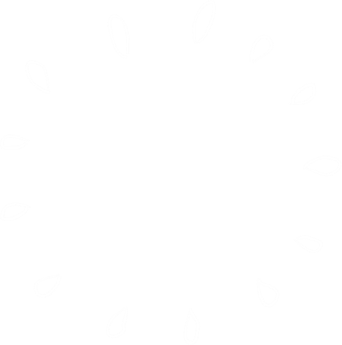 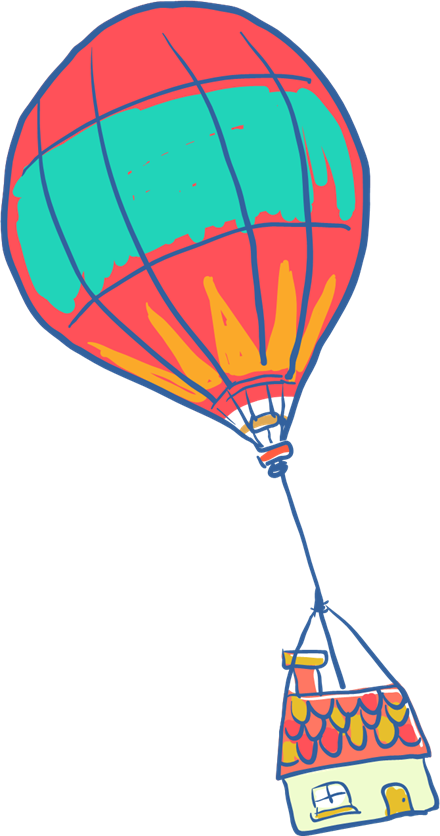 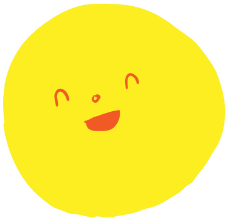 2. CẤU TRÚC 
RẼ NHÁNH DẠNG THIẾU
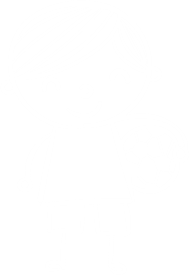 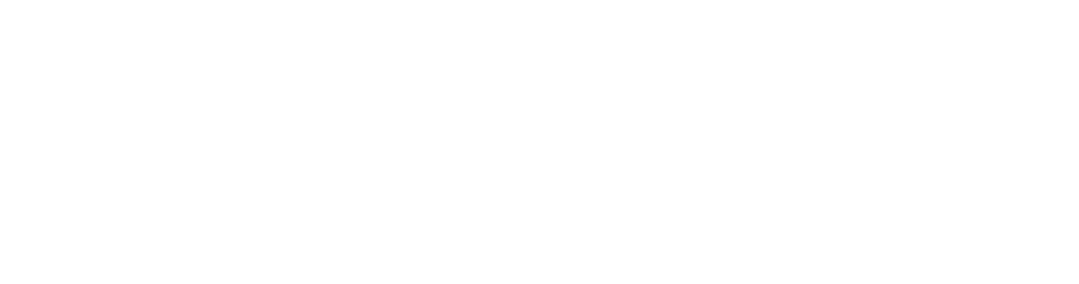 RẼ NHÁNH DẠNG THIẾU LÀ GÌ?
thì in ra a là số lớn nhất.
Nếu a > b
Nếu x chia hết cho 2
thì in ra x là số chẵn.
Nếu c < 0
thì in ra c là số âm.
Nếu y chia hết cho 9
thì in ra y là số vừa chia hết cho 3 và vừa chia hết cho 9.
CÚ PHÁP CẤU TRÚC RẼ NHÁNH DẠNG THIẾU
< ; > ; <= ; >= ; == ; !=
if
<điều kiện>
<câu lệnh>;
thì in ra x là số chẵn.
Nếu
x chia hết cho 2
if
(x%2==0)
cout<<x<<“la so chan”;
CẤU TRÚC RẼ NHÁNH DẠNG THIẾU
thì in ra a là số lớn nhất.
Nếu a > b
thì in ra c là số âm.
Nếu c < 0
Nếu y chia hết cho 9
thì in ra y là số vừa chia hết cho 3 và chia hết cho 9.
CẤU TRÚC RẼ NHÁNH DẠNG THIẾU
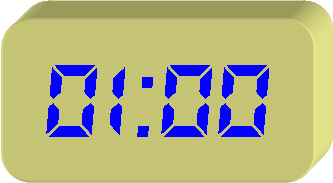 thì in ra a là số lớn nhất.
Nếu a > b
if (a>b) cout<<a<<“la so lon nhat”;
thì in ra c là số âm.
Nếu c < 0
if (c<0) cout<<c<<“la so am”;
Nếu y chia hết cho 9
thì in ra y là số vừa chia hết cho 3 và chia hết cho 9.
if (y%9==0) cout<<y<<“la so vua chia het cho 3 va va chia het cho 9”;
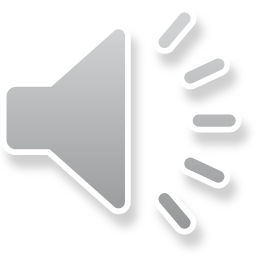 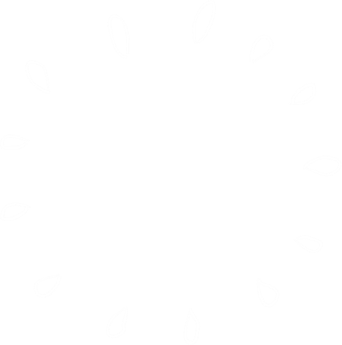 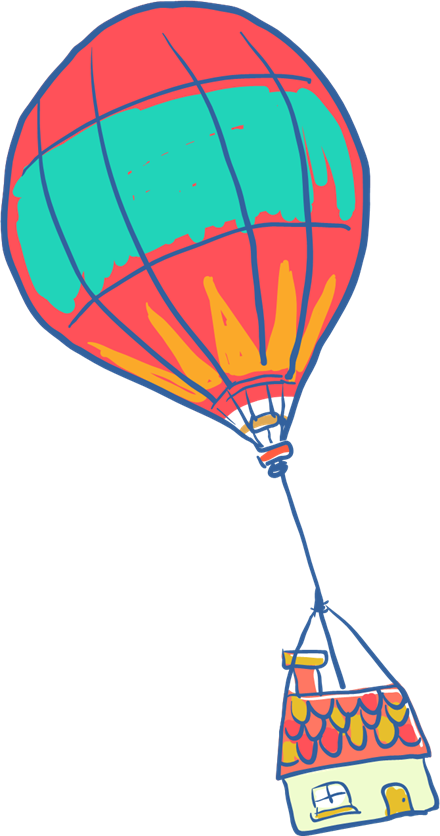 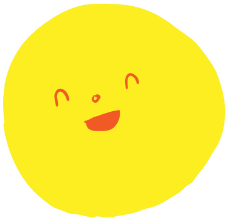 3. CẤU TRÚC 
RẼ NHÁNH DẠNG ĐỦ
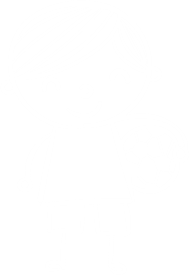 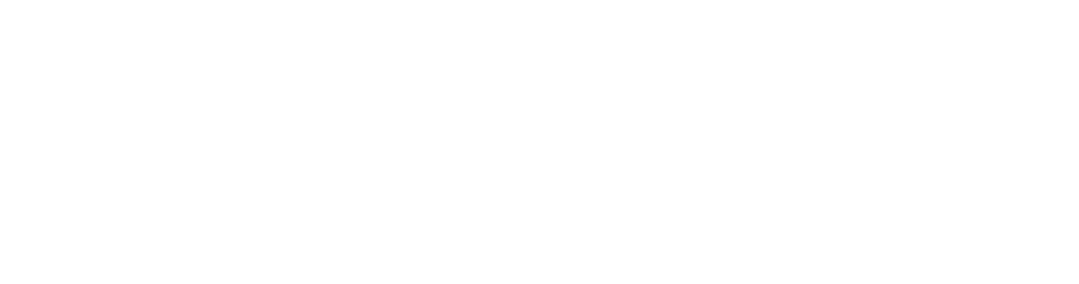 RẼ NHÁNH DẠNG ĐỦ LÀ GÌ?
thì in ra a là số lớn nhất.
nếu không thì in ra b là số lớn nhất.
Nếu a > b
thì in ra x là số chẵn.
nếu không thì in ra x là số lẻ.
Nếu x chia hết cho 2
thì in ra c là số âm.
nếu không thì in ra c là số dương.
Nếu c < 0
CÚ PHÁP CẤU TRÚC RẼ NHÁNH DẠNG ĐỦ
if
<điều kiện>
<câu lệnh 1>;
<câu lệnh 2>;
else
thì in ra a là số lớn nhất.
a > b
Nếu
nếu không thì in ra b là số lớn nhất.
if
cout<<a<<“la so lon nhat”;
(a > b)
cout<<b<<“la so lon nhat”;
else
RẼ NHÁNH DẠNG ĐỦ LÀ GÌ?
thì in ra x là số chẵn.
nếu không thì in ra x là số lẻ.
Nếu x chia hết cho 2
(x%2==0)
cout<<x<<“la so chan”;
if
cout<<x<<“la so le”;
else
thì in ra c là số âm.
nếu không thì in ra c là số dương.
Nếu c < 0
cout<<c<<“la so am”;
(c < 0)
if
cout<<c<<“la so duong”;
else
DẠNG ĐỦ
DẠNG THIẾU
if
if
Điều kiện
else
Điều kiện
sai
đúng
đúng
sai
Câu lệnh 1
Câu lệnh 2
Câu lệnh
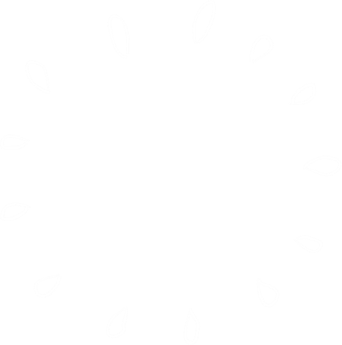 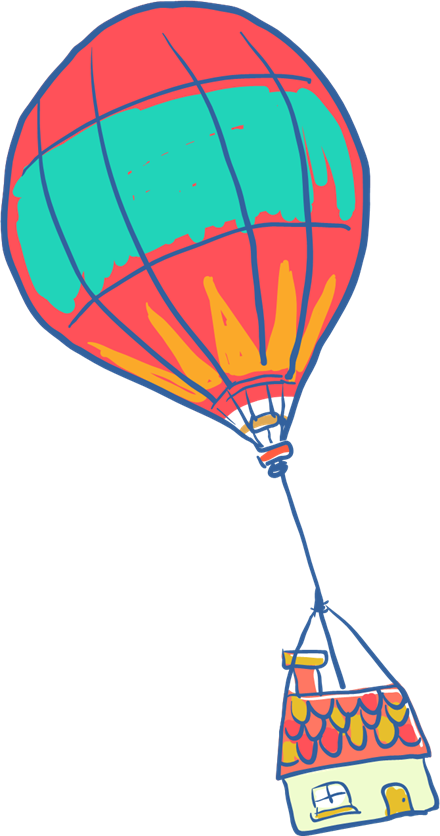 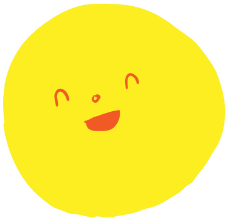 4. CỦNG CỐ
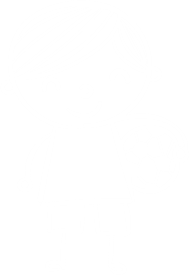 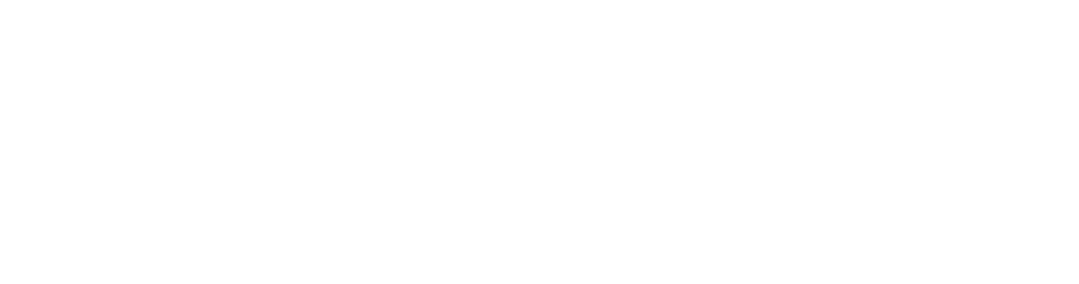 5. DẶN DÒ
Ôn lại cú pháp, các ví dụ và bài tập về cấu trúc rẽ nhánh
Làm bài tập củng cố trong phiếu học tập